Research Progress
Dec. 06. 2024
송우진
Summary of GPBPM Development
1. Background Study
5. Resolution
Expected signal strength
Photon-gas interaction
Spectral photon flux
Event number estimation

Transverse spread
Space charge effect
Thermal energy

Systematic error
Resolution estimation
Experimental results
2. Conceptual Design
3. Detailed Design
4. Experiment
Experimental plan 
Experimental goal and contents
Preliminary preparations
Detailed experimental procedure

Fabrication
Test
Apr.-May.
Transverse spread simulation
The transverse spread due to thermal energy was calculated using both an analytical method and tracking simulation. 
However, additional calculations were needed to account for the results due to different charge states caused by multiple photoelectric effects.
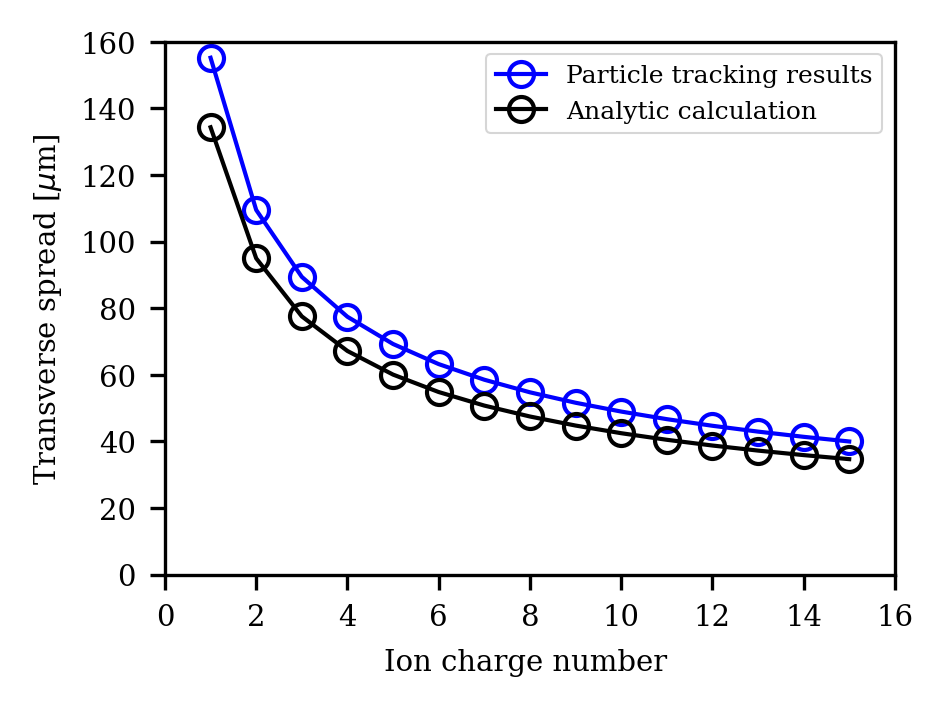 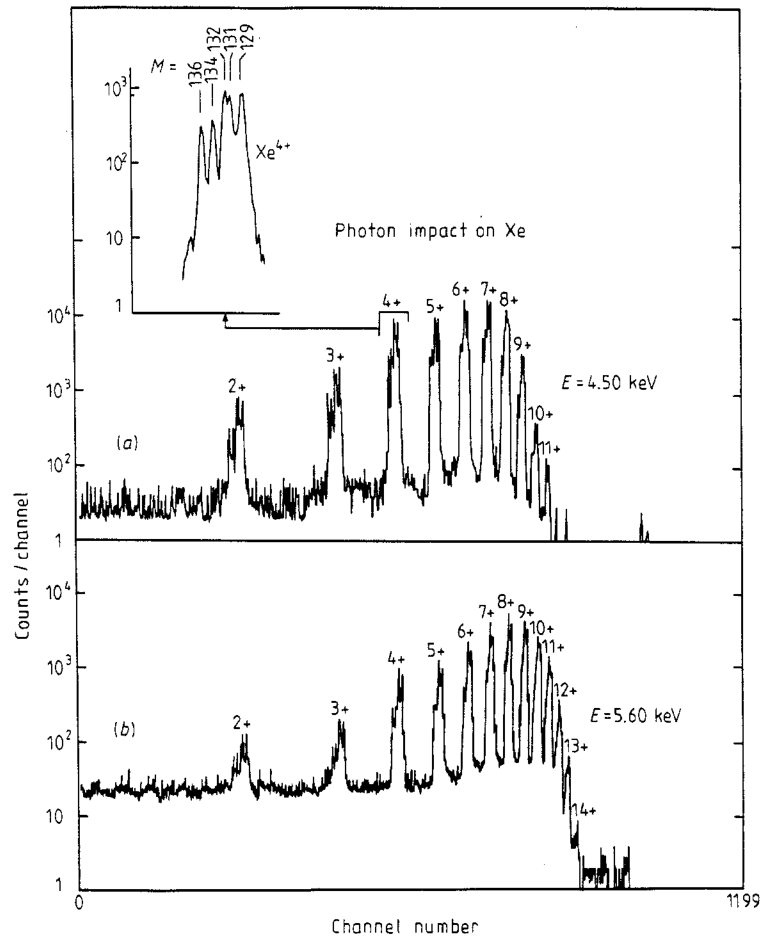 Multiple Photo-Ionization (MPI)
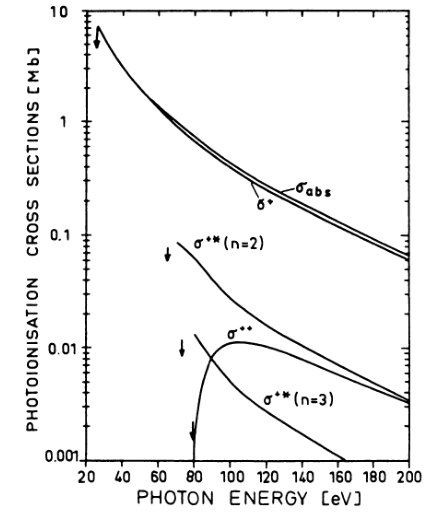 Two or more outermost electron can be simultaneously ejected by a single-photon collision  Direct photoionization
Inner-shell electron ionization or excitation  Filling vacancy  Auger effect and Coster-Kroning transition (L1  L2,3)
Coster-Kroning transition
Auger effect
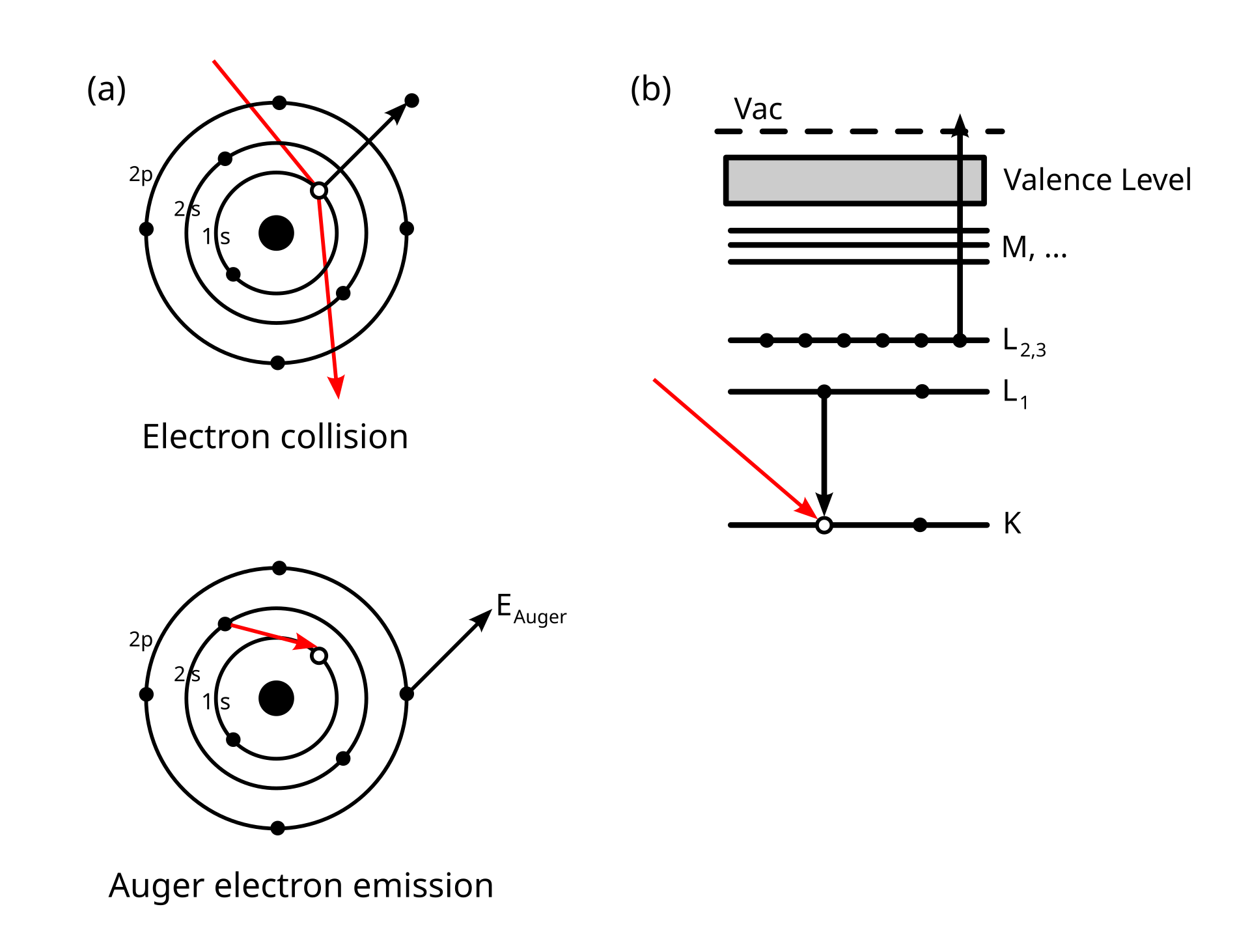 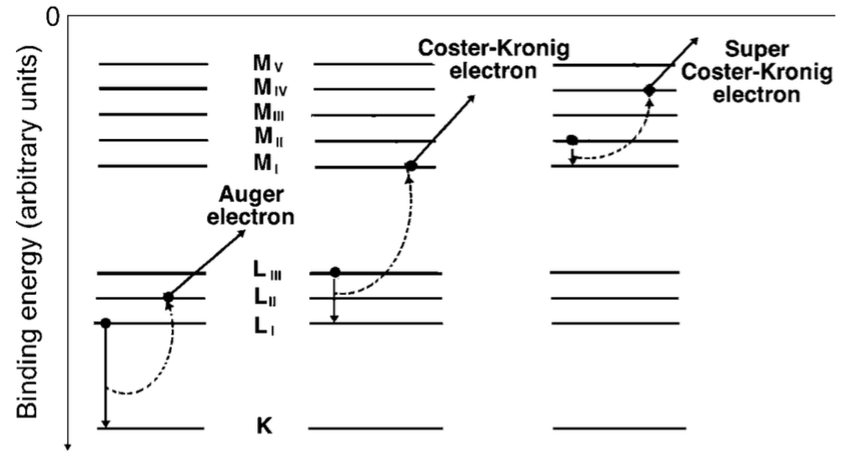 Multiple Photoionization
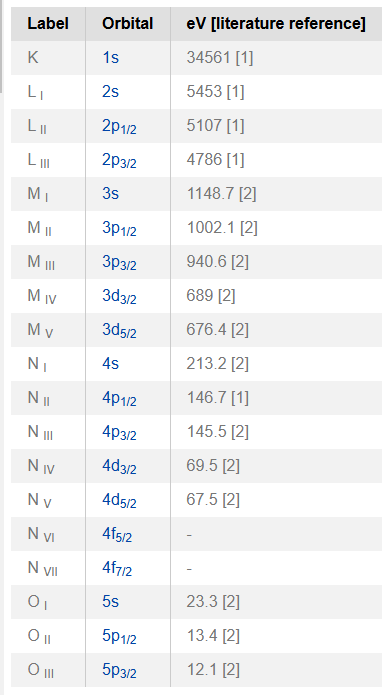 If the MPI cross-section above the fundamental mode (2.7 keV) of 4GSR-IVU20 is known, it would be possible to calculate the charge state of photo-ions created by the white beam.
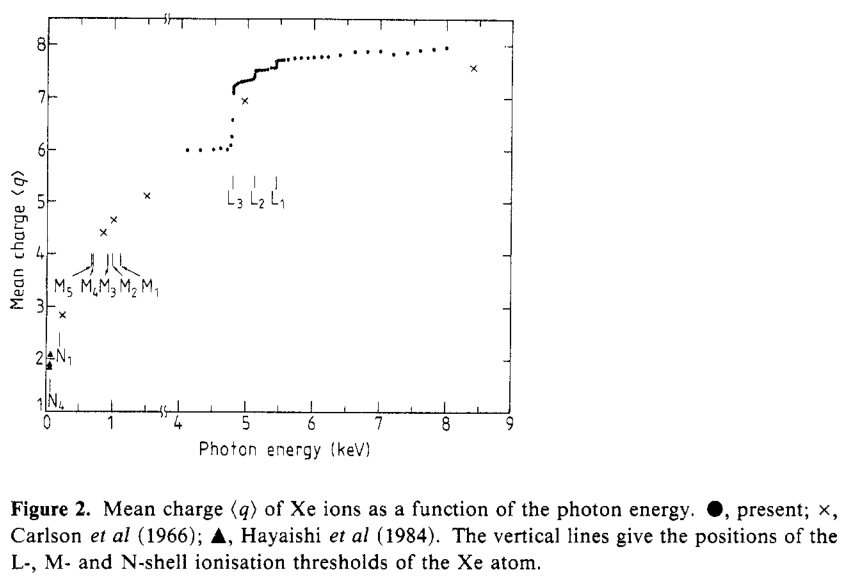 MPI simulation
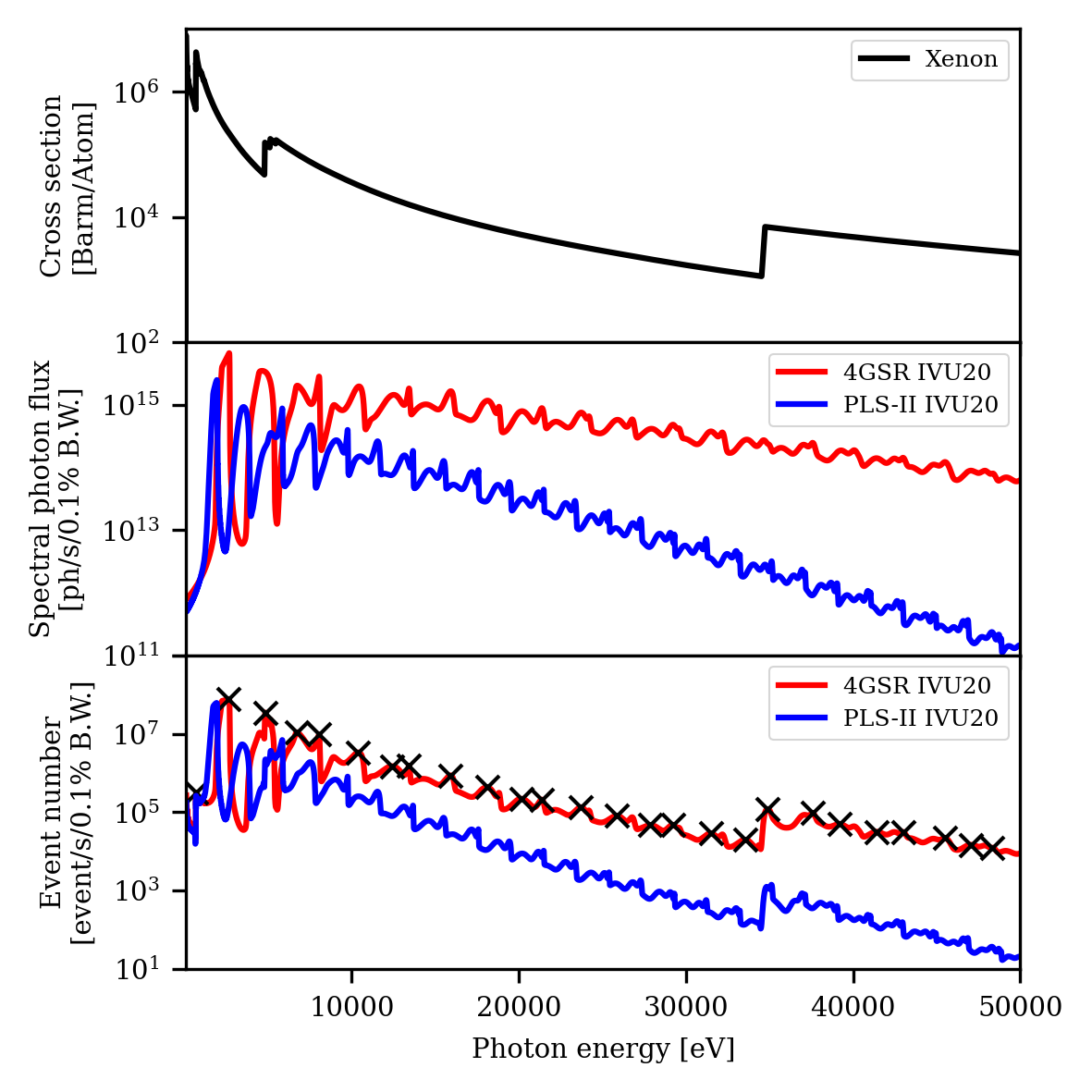 Calculated at photon energies where events occur most often. (2.6, 4.8, 6.7, 8.0 keV  slightly different from harmonics)
L1=5.453 keVL2=5.107 keVL3=4.786 keV
Total cross-section data is the sum of all values up to MPI.
Except for fundamental mode, all L-shell process.
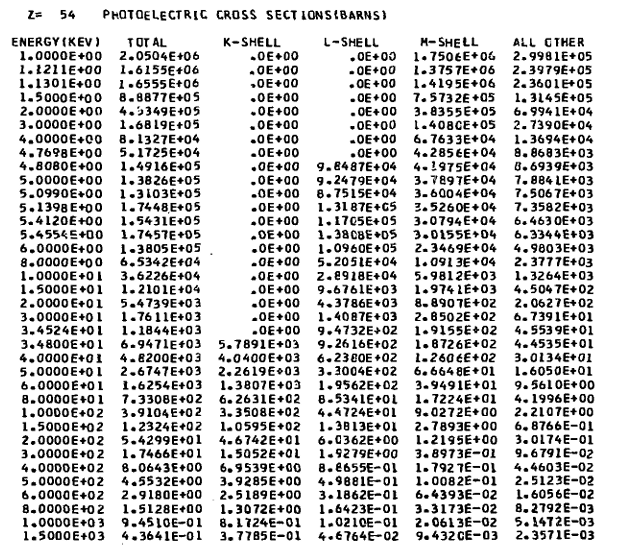 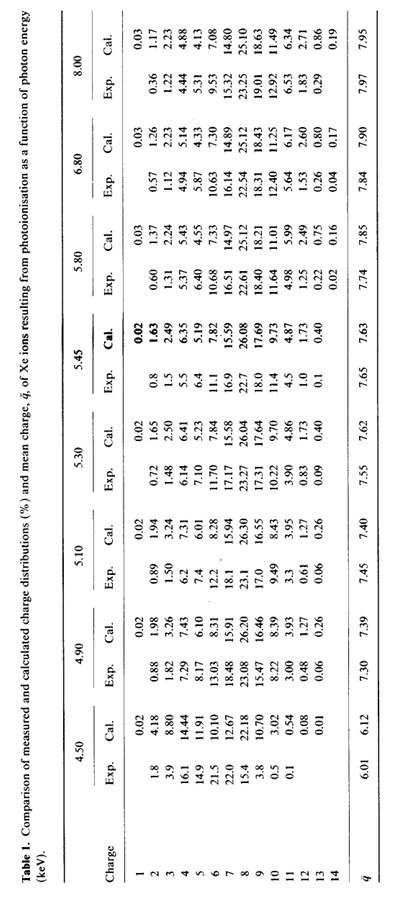 MPI simulation
MPI simulation
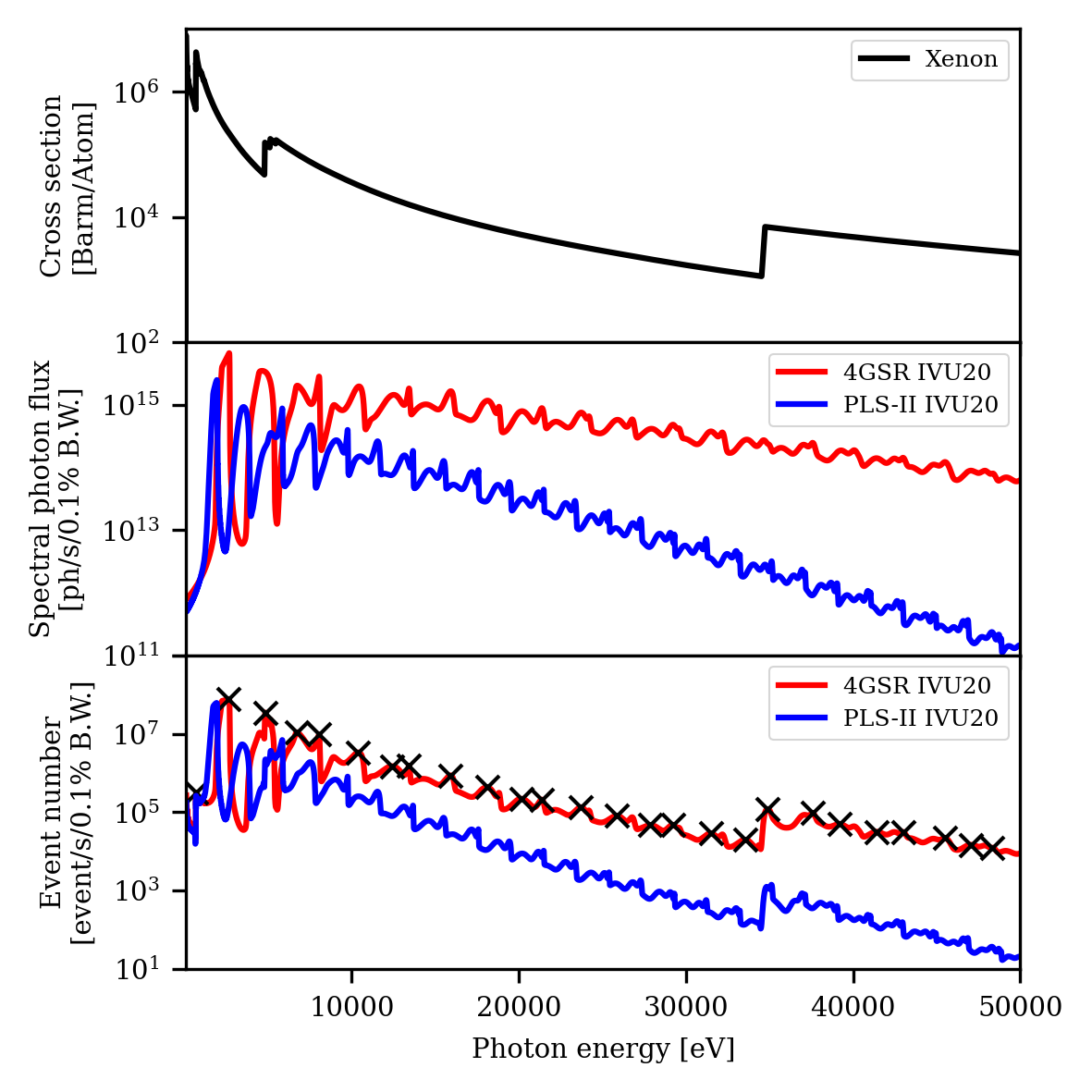 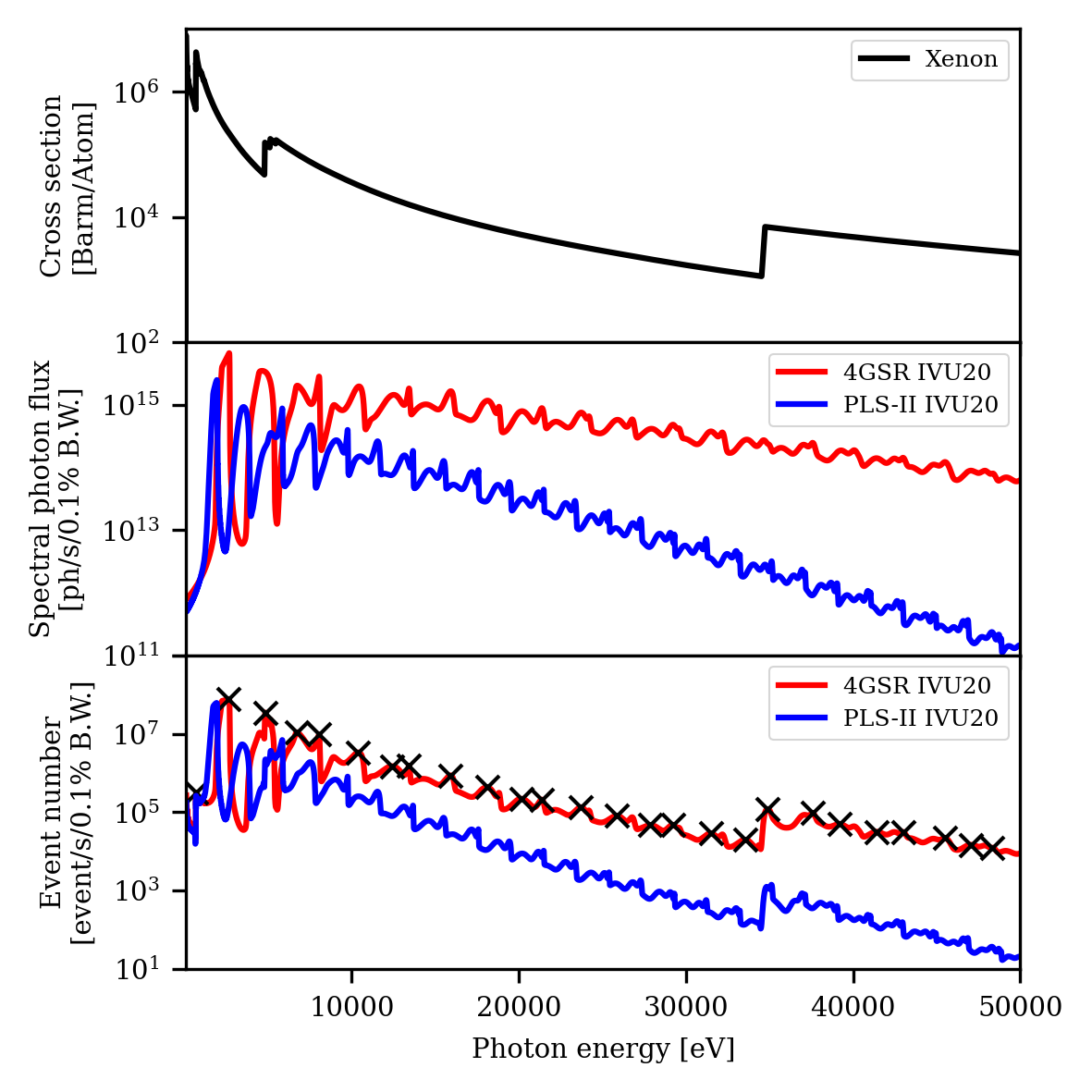 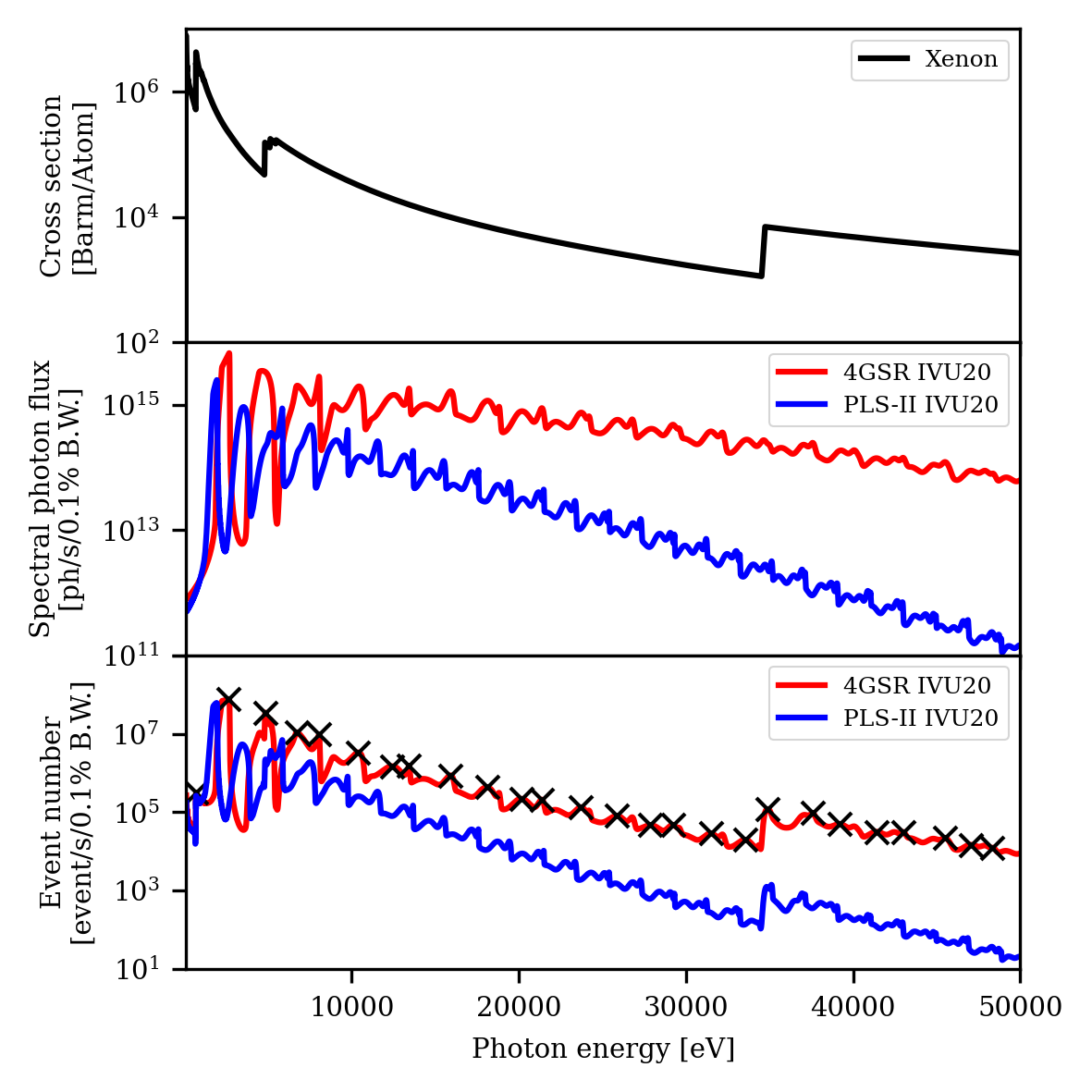 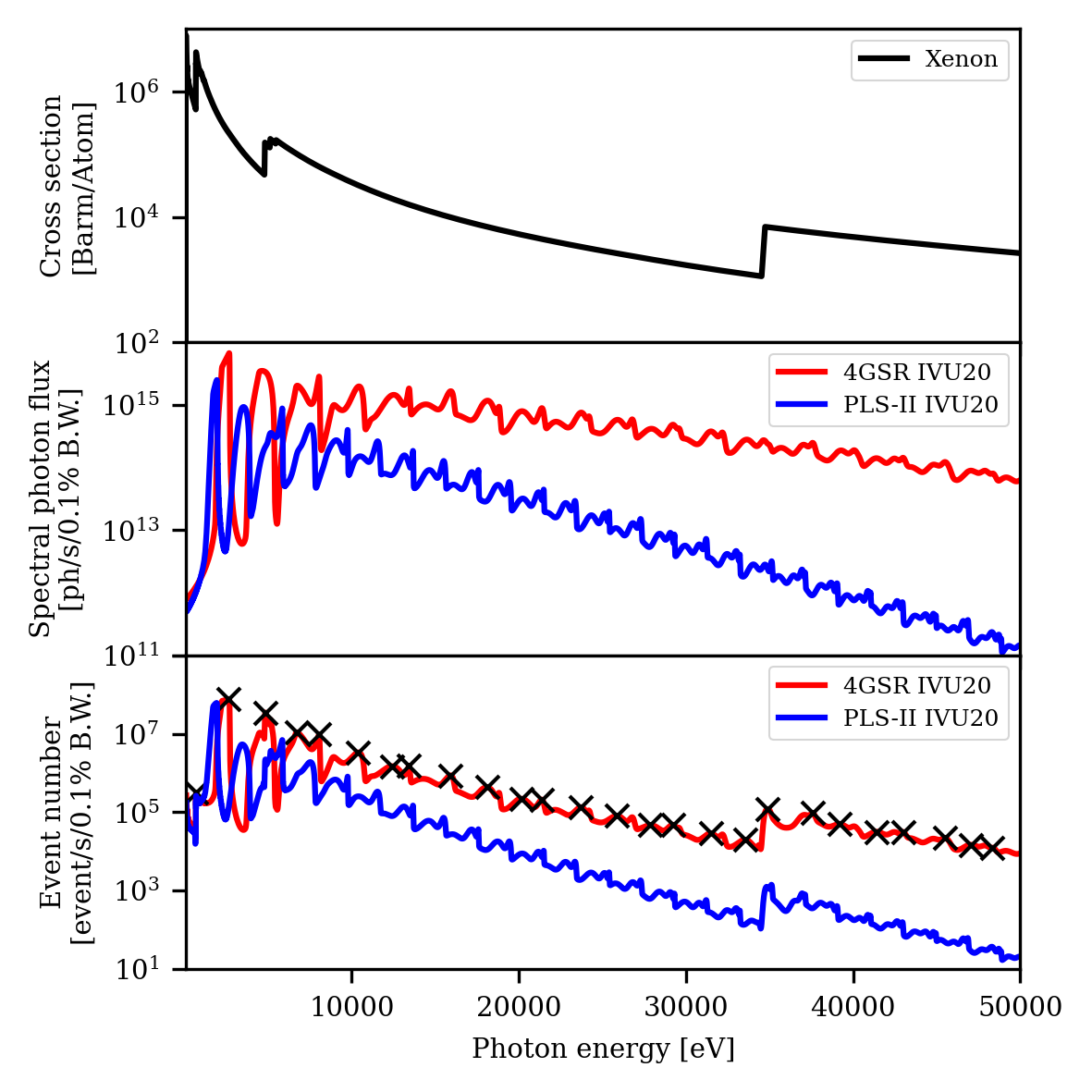 MPI simulation
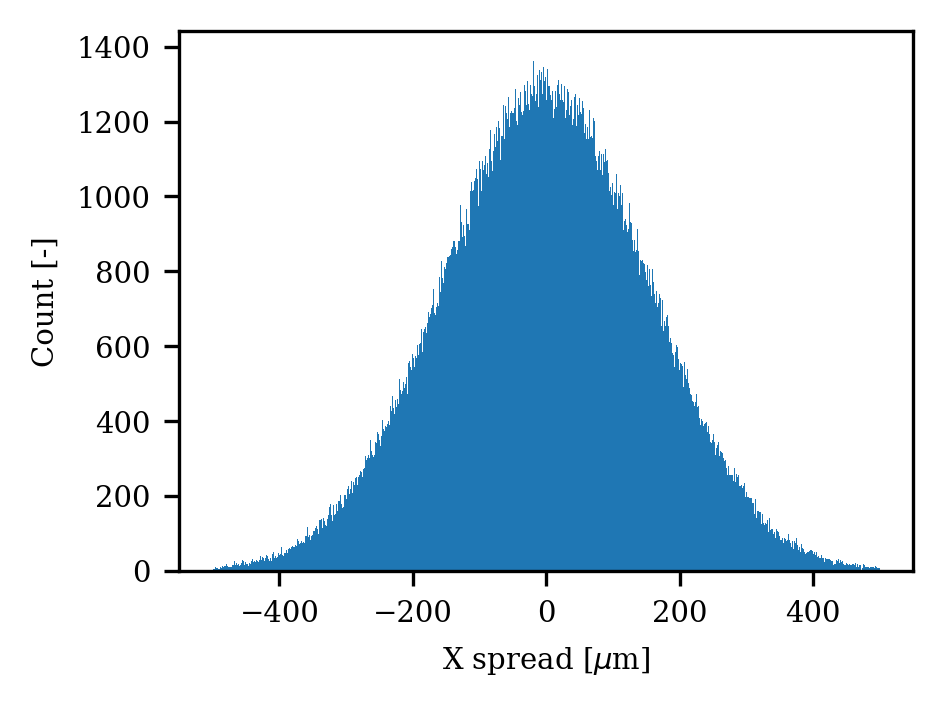 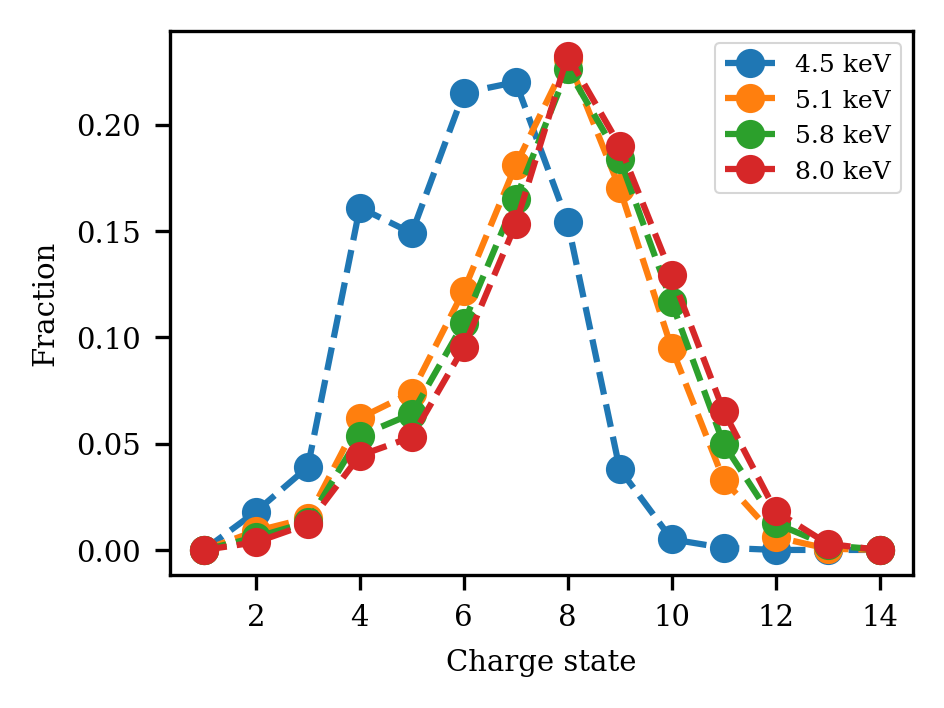 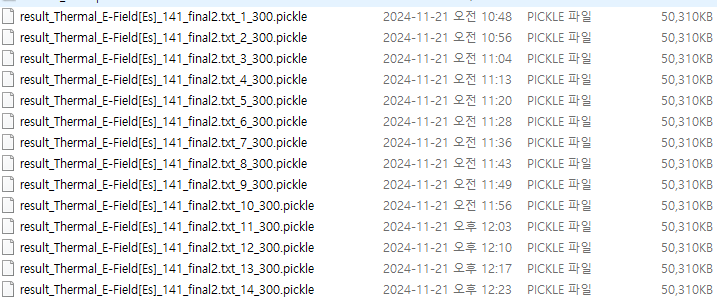 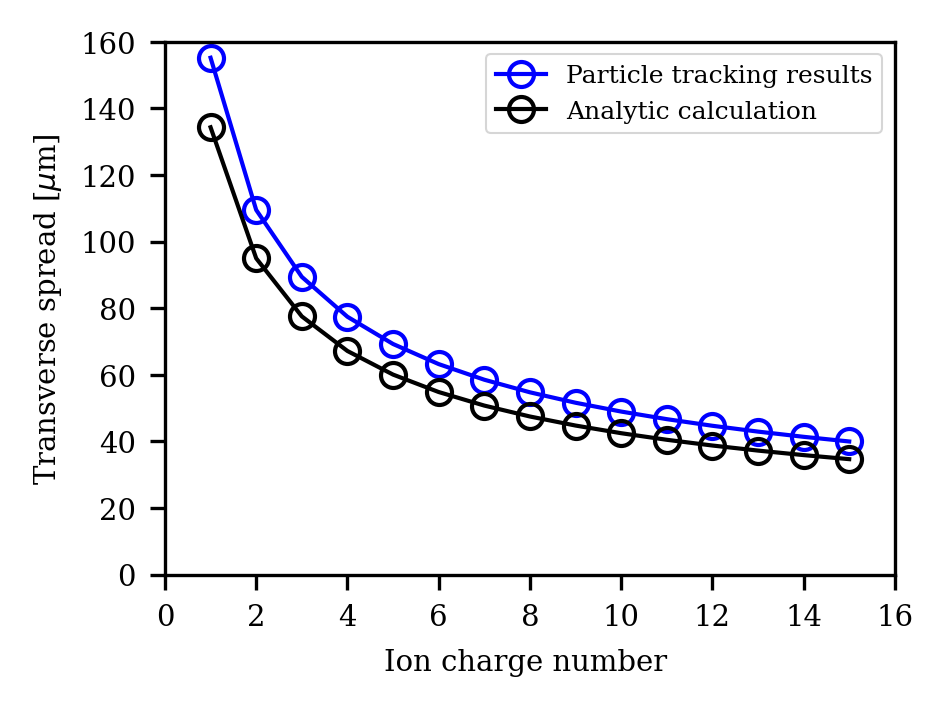 MPI simulation results
4.5 keV photon beam PSF = 64 um (~+6)
 8.0 keV photon beam PSF = 55 um (~+8)
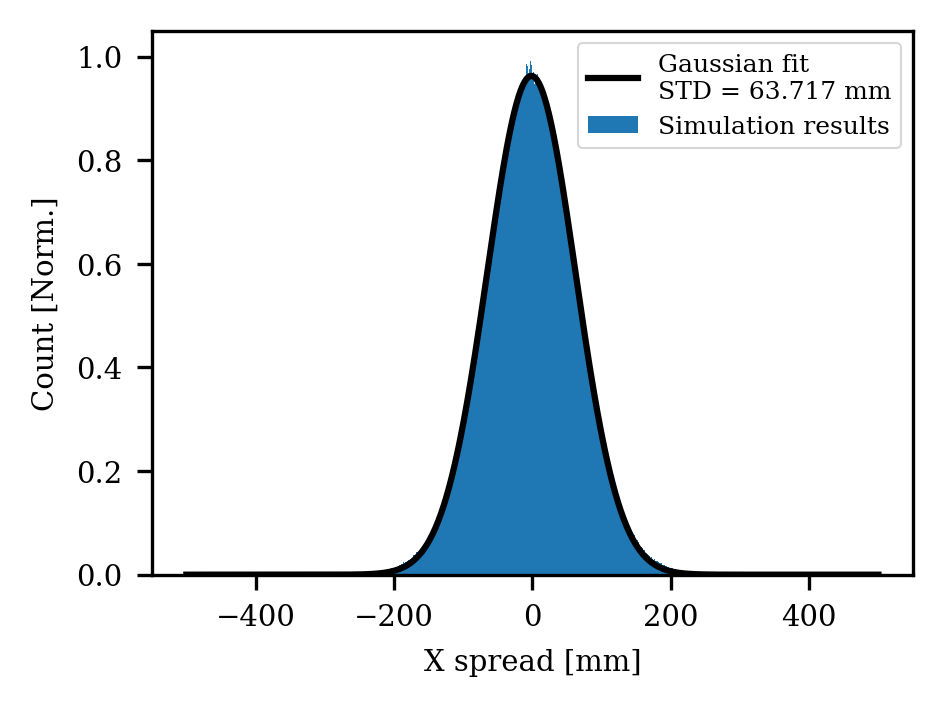 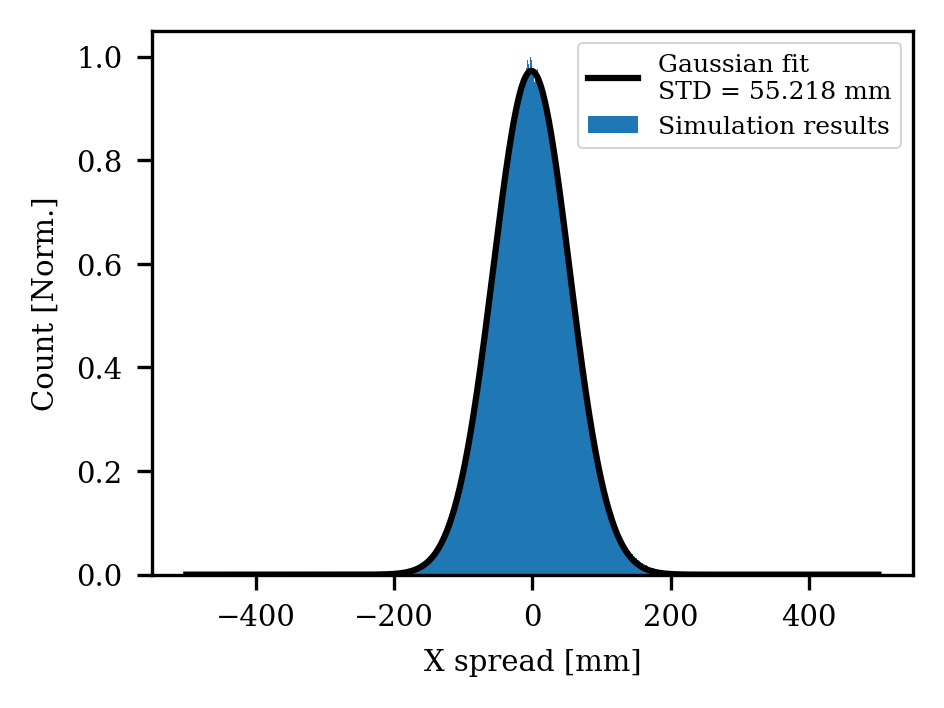 8 keV
4.5 keV
MPI simulation results
Consider the beam spectrum of the 4GSR-IVU20PSF = 55 um
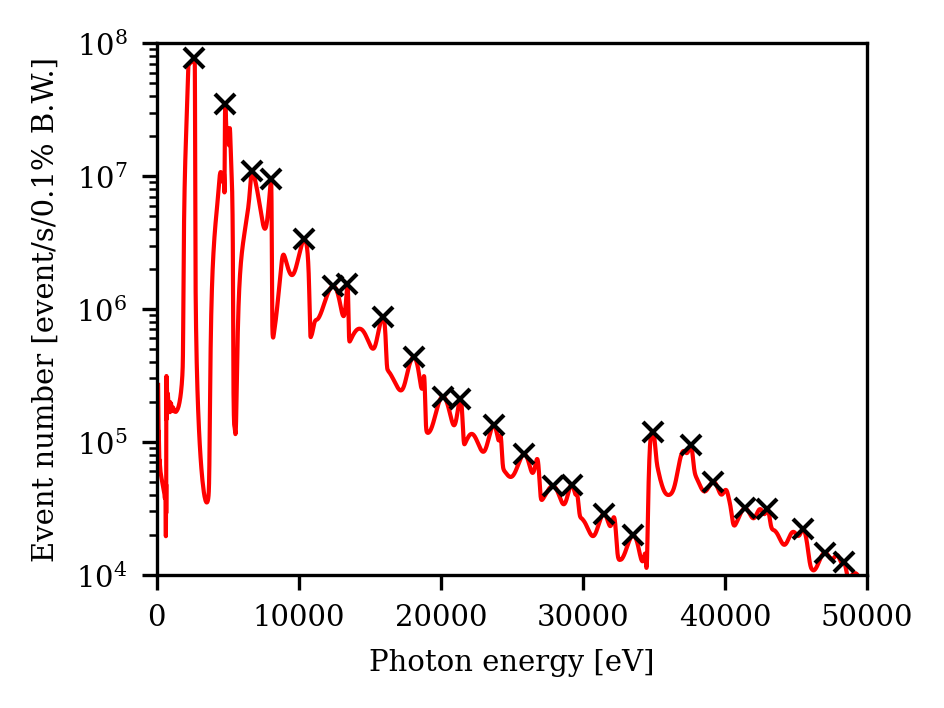 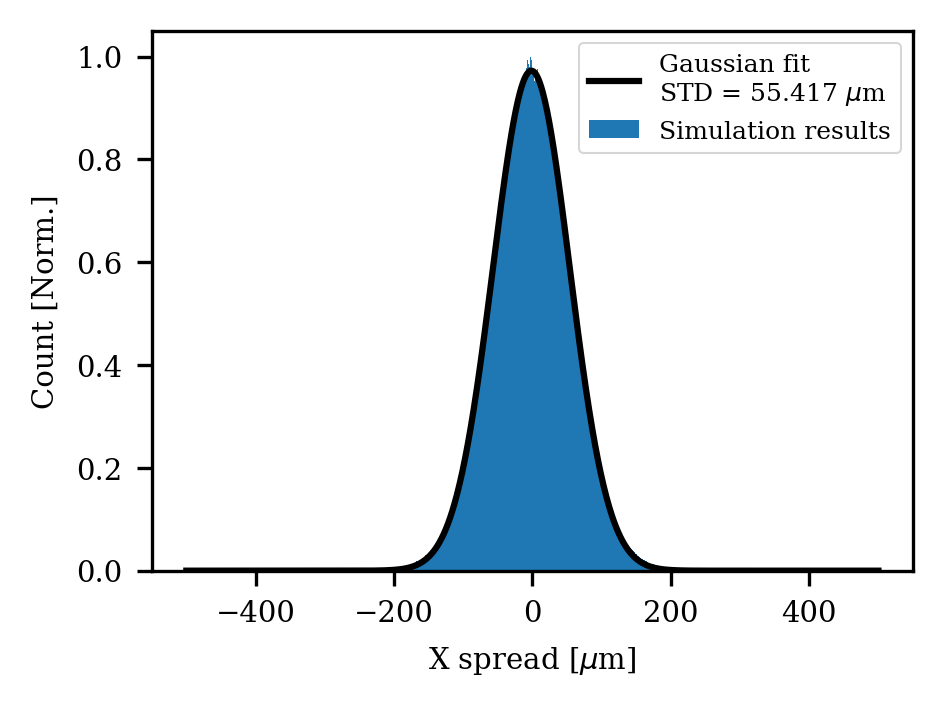 MPI summary
The expected thermal spread at each photon energy is equal to the expected average charge spread.
The data in this simulation is up to 8 keV, and higher energies are expected to saturate or increase to an average of +8.
Therefore, the most conservative thermal spread is 55 um for both 4GSR and PLS-II.
Momentum transfer
Source of space charge effect
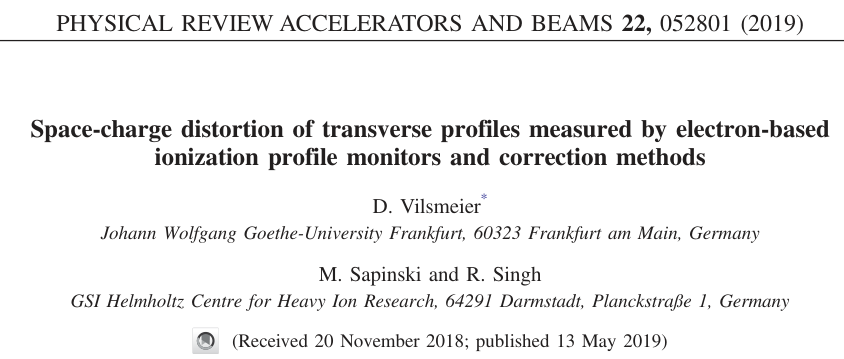 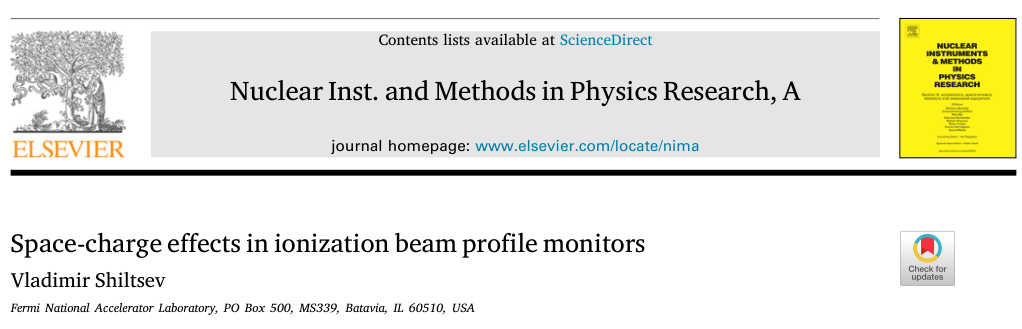 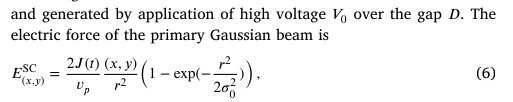 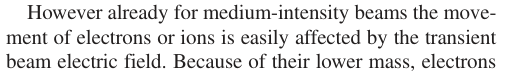 Space charge is induced by the field of the primary beam (main beam).
For a photon beam without charge, there is no reason to consider this phenomenon.
Cross check with Astra (Including SC)
Species : Proton
Bunch length : 6 mm (20 ps)
Initial beam size : 1 um
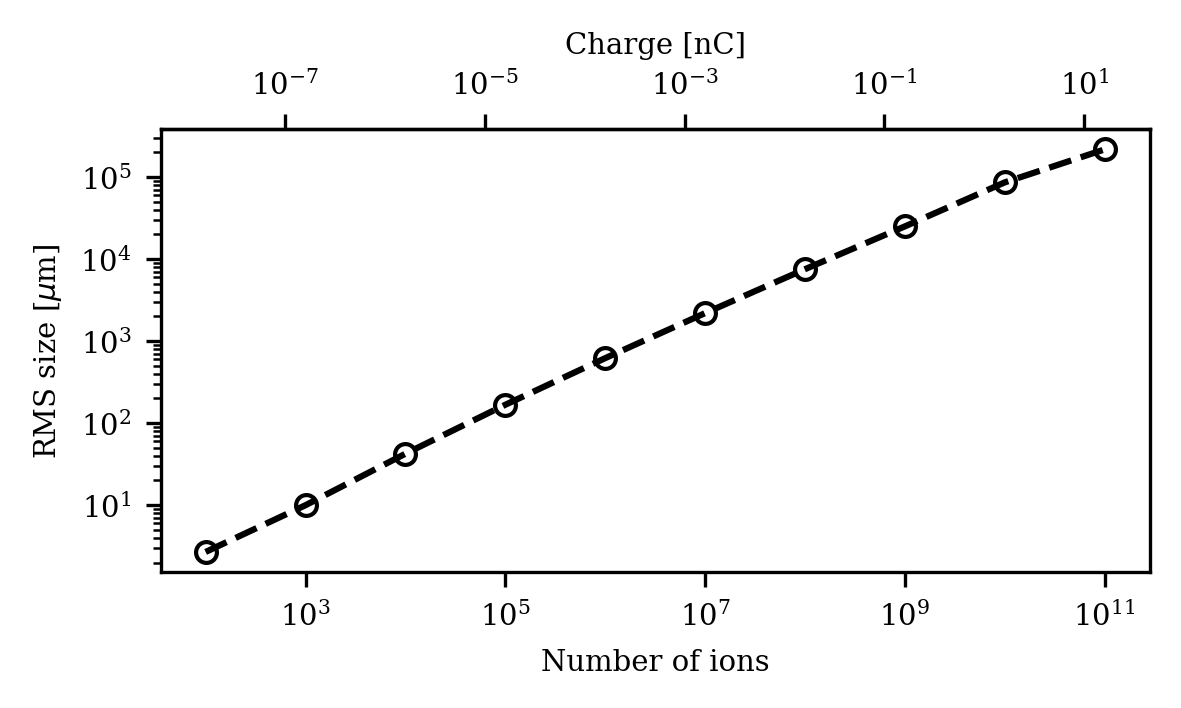 White beam
Summary
Calculate the expected charge state with multiple photoelectric effects and calculate the transverse spread accordingly.
Momentum transfer and space charge do not affect the transverse spread.
The resolution of the readout device will be clearly found and finalized in the paper.